Qualitätsstandards bei Buchung und Einsatz von Sprach- und IntegrationsmittlernJosina Monteiro
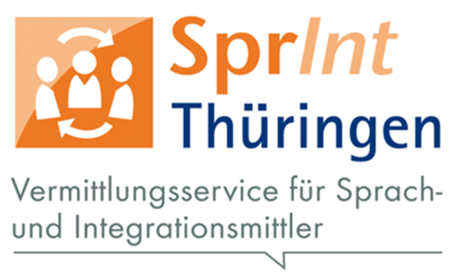 IBS gemeinnützige GmbH, ein Unternehmen der AWO Thüringen
„SprInt steht für eine hochwertige, personenbezogene Dienstleistung, für ein Leistungsversprechen und für die Menschen, die mir ihrer Kompetenz und Motivation die Dienstleistung erbringen. Das bundesweite SprInt- Netzwerk macht diese Dienstleistung in professioneller Form verfügbar, wo sie gebraucht wird. 
Das Angebot ist an allen Standorten in gleichbleibend hoher Qualität vorhanden.“ 

Gewährleistung durch Verpflichtung auf gemeinsame Standards: „Selbstverpflichtungserklärung: Qualitätsstandards und –ziele der SprInt Vermittlungsservices“
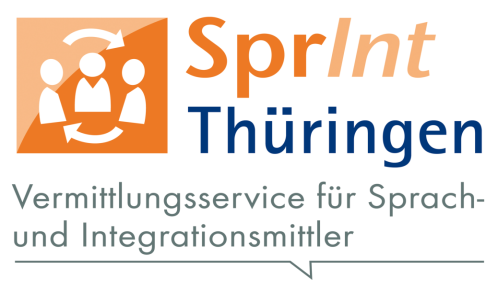 Entwicklung einer Selbstverpflichtungserklärung im Oktober 2013 während Workshop Qualitätsmanagement  beschlossen
Verabschiedung als verbindlicher Standard im Juni 2014, Organisatorischer Rahmen: 

 „Selbstverpflichtungserklärung: Qualitätsstandards und –ziele der SprInt      Vermittlungsservices“ 
Leitfaden für die Durchführung von SprInt Einsätzen für die SprInt
Verpflichtungserklärung für Sprach- und Integrationsmittler und andere Mittler
Leitfaden für die Durchführung von SprInt Einsätzen für die Fachkraft
Konzept für Fortbildung, Supervision und Betreuung der beschäftigten Mittler
Qualitätsstandards für die Abläufe in SprInt Vermittlungszentralen
Liste der Eignungskriterien f. den Einsatz in spezifischen Kundensegmenten
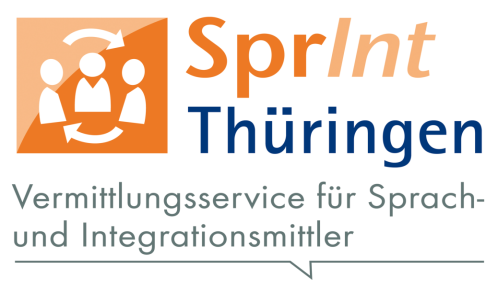 SprInt Zertifikat als gemeinsamer Qualitätsstandard
2000UE Theorie , integriertes Dolmetschtraining sowie die notwendige Bewältigung schriftlicher und mündlicher Prüfungen garantiert fundierte Ausbildung und gewährleistet professionelles Rollenverständnis des Mittler & überprüftes Fach- und Methodenwissen
Gemeinsames Dienstleistungsversprechen
Kompetente Ansprechpartner, die schnell und einfach vermitteln
Servicefunktion für anfragende Kunden bzgl. Beratung zu Sprache, Geschlecht und ggf. Finanzierungserfahrungen
Von Anfrage über Einsatz bis Rechnungslegung: Garantierter, reibungsloser Ablauf
Konkretisiert durch: Leitfaden Fachkräfte und Standardabläufe
Vermittlungszentralen
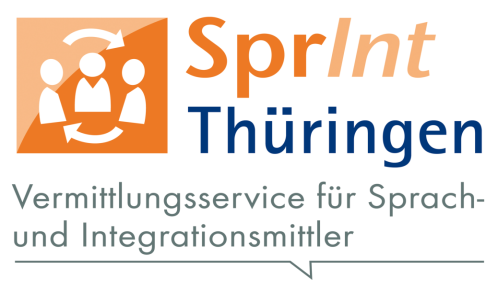 Vereinbarungen zur Qualitätssicherung 
sollen dauerhaft gleichbleibend hohe Qualität der SprInt Dienstleistung gewährleisten:
Verpflichtung aller eingesetzten Mittler auf gemeinsame Standards, durch Unterzeichnung der Verpflichtungserklärung für SprInt sowie Verschwiegenheitsklausel in Arbeits- oder Honorarverträgen
Regelmäßige Betreuungs-, Supervisions- und Fortbildungsangebote (Fortbildungskonzept)
Regelmäßige Durchführung  und Auswertung von Kundenzufriedenheitsbefragungen
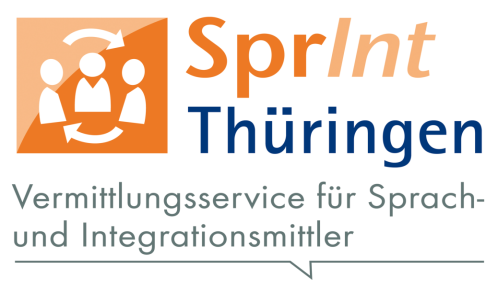 Qualitätssicherung beim Einsatz anderer Mittler
Fluktuation der zertifizierten SprInt, veränderte Migrationsbewegungen und  Kundenwünsche, Standorte mit vorgeschulten Mittlern: Entwicklung eines Kompetenzfeststellungsverfahren (KV)
KV ist verpflichtend für alle Mittler ohne Zertifikat
Ergebnis  ist Grundlage für Anpassungs- und Nachqualifizierung bzw. die sofortige Vermittlung in spezifischen  Bereichen, Grundsätzlich gilt : Vermittlung erfolgt nur in Bereichen, in denen Kompetenzen festgestellt wurden (Referenzniveau: SprInt Zertifikat)
Erprobung  KV aktuell am Standort Essen
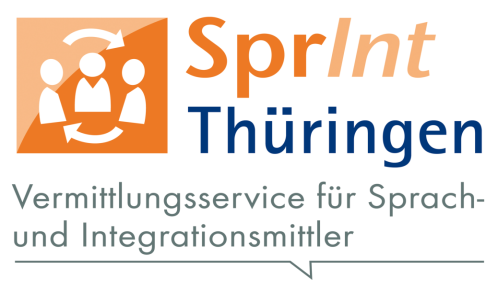 
KV ermöglicht Standorten flexibel auf Kundebedürfnisse zu reagieren
Für andere Mittler wird Anschlussfähigkeit an SprInt Niveau gewährleistet

umfassende Informationen zum Berufsprofil, den Aufgaben und Qualitätsstandards
Jährliche Mindestzahl an Fortbildungen  
Entwicklung von Anpassungsqualifizierungen, die andere Mittler das Kompetenzprofil des zertifizierten SprInt erreichen lassen
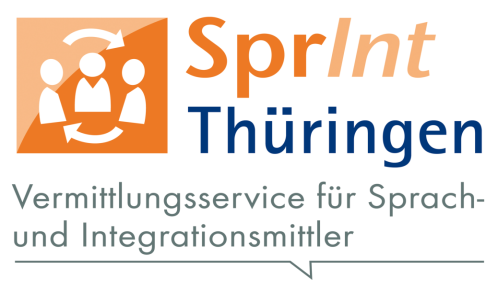 Vielen Dank für Ihre Aufmerksamkeit- Rückfragen?